Professor: Alberson Wander
Variável indexada - Matriz
SOBRE MATRIZES
SÃO BIDIMENSIONAIS (LINHASXCOLUNAS);

TAMBÉM SÃO VETORES, PORÉM BIDIMENCIONAIS;

ARMAZENA DADOS EM CÉLULAS QUE SÃO COMBINAÇÃO DE LINHAS E COLUNAS;

TAMBÉM CONHECIDAS COMO ARRAY, ASSIM COMO VETORES;
SINTAXE : CRIANDO MATRIZES
Var

	<nome_matriz>: vetor[li..lf,ci..cf] de <tipodado>

Onde: 
<nome_matriz> = nome dado à matriz que será criada
li..lf = refere-se ao índice da linha inicial e índice da linha final
ci..cf = refere-se ao índice da coluna inicial e índice da coluna final
<tipodado> = tipo de dado que a matriz armazernará
Exemplo de criação de matriz
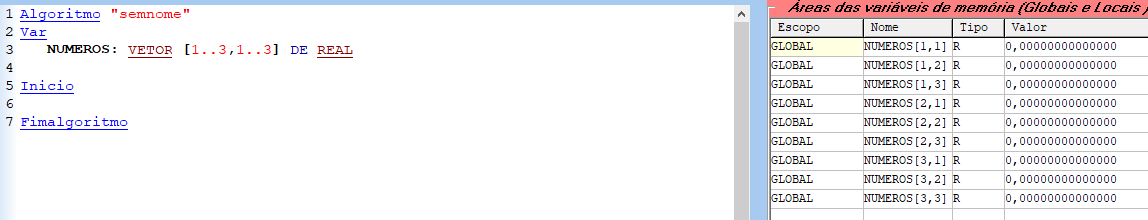 REPARE ACIMA QUE A MATRIZ NUMEROS FOI CRIADA COM DIMENSÃO (3X3).  

AS POSIÇÕES DESTA MATRIZ PODEM SER ASSIM REPRESENTADAS QUANDO A MATRIZ FOR CRIADA:
NUMEROS
LEITURA DE DADOS PARA MATRIZ:
ATRIBUIÇÃO E ESCRITA DE DADOS DA MATRIZ:
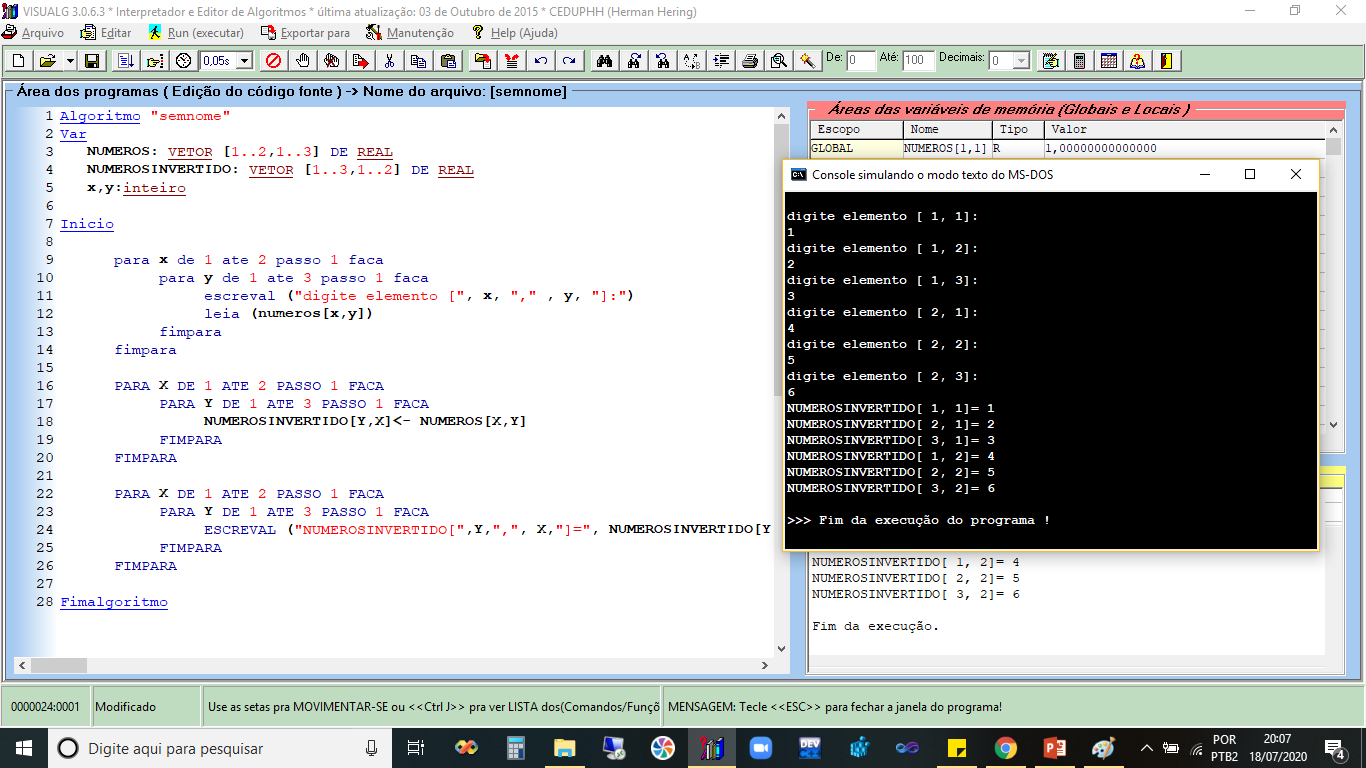 OBSERVEM O RESULTADO
O RESULTADO DO ALGORITMO ANTERIOR SERÁ:
NUMEROS
DIMENSÃO
2X3
OBSERVEM AO LADO:

OS VALORES CONTIDOS NAS LINHAS DA MATRIZ NUMEROS FORAM PASSADOS PARA AS COLUNAS DA MATRIZ NUMEROSINVERTIDO
NUMEROSINVERTIDO
DIMENSÃO
3X2
NA TELA O RESULTADO É MOSTRADO DE ACORDO COM A PROGRAMAÇÃO ESCRITA PELO PROGRAMADOR:
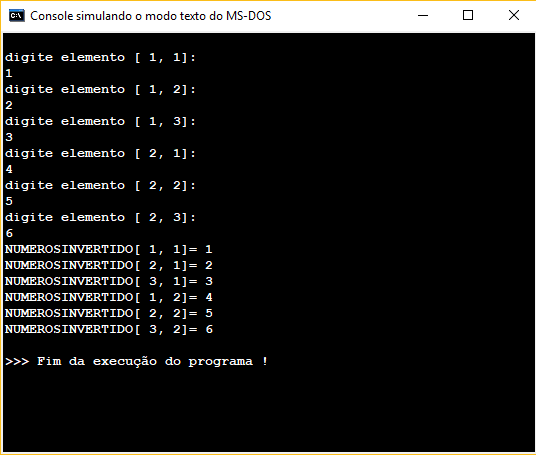 OS ÍNDICES SÃO DEFINIDOS PELO PROGRAMADOR:
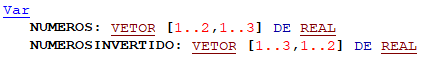